Week 1
Squares & Square Roots
Do Now – August 13th, 2012
Get out a sheet of paper.
Answer the following silently & independently:
-10 + 12 =
-5 x 8 =
-1 + -6 =
5 – 10 =
-7/-14 =
[Speaker Notes: AE]
Do Now – August 13th, 2012
Get your guided notes from the front – ONLY TAKE ONE!
Answer the following SILENTLY & INDEPENDENTLY on the area on your guided notes:
What is the big goal for the class?
Why do you think it’s important?
Today’s Objectives
SWBAT set up their binder.
SWBAT understand the classroom interns positions.
SWBAT explain the difference between squaring a number and taking the square root of a number.
Today’s Agenda
Do Now – 3 minutes
Rules Review – 5 minutes
Classroom Interns Overview – 10 minutes
Supplies checklist – 10 minutes
Squaring a Number – 5 minutes
Learn Squares for Numbers 1-15 – 10 minutes
Square root of a Number – 5 minutes
Exit Ticket – 5 minutes
Rules Review
Rules to help us…
Look, listen, and follow directions the first time they are give.
Enter the classroom prepared and ready to learn.
Always use class time for class work.
Respect others.
Never give up.
Expectations Review
Do your…
Participate and be productive daily.
Ask and answer questions.
Respect others.
Try your hardest.
Hand Signals
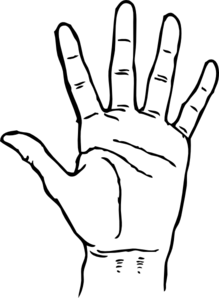 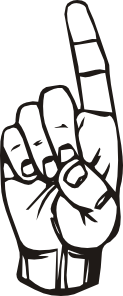 1 fingerI’d like to answer a question.
5 fingers/HandI’d like to ask a question related to what we’re learning.
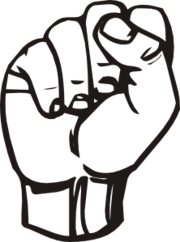 FistI’m confused/pleaseslow down.
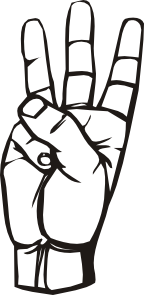 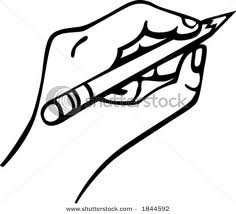 3 FingersI need a tissue,I’m sick, anythingelse.
Pencil in the airI need a pencil.
Classroom Intern Overview
Please refer to the handout.
Supplies Check
Please get your supplies out for your first participation grade.
Binder Set up
Pencil pouch in front with:
Pencils
Bathroom pass
eraser
5 tab dividers
Tab 1 – Current Unit
Tab 2 – 1st 9 weeks
Tab 3 – 2nd 9 weeks
Tab 4 – 3rd 9 weeks
Tab 5 – 4th 9 weeks
Paper
Folder
Squaring a Number
Squaring a number is the product of a number times itself.
When asked to square a number, it will be written in exponential form.
Example: 52 
5 is the base
2 is the exponent 
The exponent indicates how many times the base is multiplies by itself.
To properly state the problem, 52, it will be stated as ‘five squared’ or ‘five to the second power.’
To solve the problem, we identify the exponent and multiply the base times itself the number of times indicated.
Example: 52 = 5x5 = 25
Beware of the MISTAKE!
Squaring a number is NOT THE SAME, as multiplying the number by 2.
If there is a 2 by the number, you are multiplying it by itself two times, not multiplying it by 2.
62 = 36
6 x 6 = 36
62 ≠ 12
6 x 2 = 12
Check back at your table to make sure you did not make this mistake.
Squaring a Number Guided Practice
Identify the base in this problem:
102
Squaring a Number Guided Practice
Identify the exponent in this problem:
62
Squaring a Number Guided Practice
Identify the exponent in this problem:
63
Squaring a Number Guided Practice
Identify the base in this problem:
82
Squaring a Number Guided Practice
With your partner, discuss how you would solve this problem and how you would state this problem:
24
RECORD YOUR ANSWER ON YOUR GUIDED NOTES
Squaring a Number
Why do you think we call this squaring: 42? 
Discuss with your partner and attempt to represent this problem with a picture.
Why do you think we DON’T call this squaring: 43?
Discuss with your partner and attempt to represent this problem with a picture.
Squaring a Number
As a fundamental skill, together we will learn the products of squaring numbers 1-15.
Take a 3 minutes to try to figure these out ON YOUR OWN SILENTLY and fill in the table on your guided notes.
Taking the Square Root of a Number
Taking the square root of a number is the inverse operation of squaring a number.
Inverse means opposite.
The symbol for square root is √ , which is called a radical.
To solve the problem √64, you must determine what number was multiplied by itself to equal 64.
Please figure this out on your own for a few seconds.
Thinking back on our chart, if every number in the right column was in a radical, the answer would equal the base number in the left column.
Taking the Square Root of a Number Guided Practice
Determine the square root of the following problem:
√100
Taking the Square Root of a Number Guided Practice
Determine the square root of the following problem:
√81
Taking the Square Root of a Number Guided Practice
Determine the square root of the following problem:
√64
Taking the Square Root of a Number Guided Practice
Determine the square root of the following problem AND write the equivalent square problem:
√49
Questions?
Before you will get a chance to show your mastery, please ask any questions you may have on the topic.
Exit Ticket
Each of you will receive an exit ticket. 
The exit ticket has 3 problems on it.
You will complete the exit ticket in 5 minutes and it must be turned in before you can exit the classroom.
You must work SILENTLY and INDEPENDENTLY


HOMEWORK – List numbers 1-30, square each of them WITHOUT USING A CALCULATOR on your own paper.
Do Now – August 14th, 2012
Answer the following SILENTLY & INDEPENDENTLY on your notes from yesterday:
Write how would you state this problem (using words) in two different ways: 72 
Draw a picture representing why ‘squaring’ a number makes sense using 52.
Write how you would state this problem: √92
Today’s Objective
SWBAT explain the difference between perfect and imperfect squares.
SWBAT estimate the square root of a number.
SWBAT identify numbers as perfect and imperfect squares.
Today’s Agenda
Do Now – 5 minutes
Rules Review – 3 minutes
Classroom Intern Hiring – 10 minutes
Homework Check – 5 minutes
Perfect Squares – 7 minutes
Imperfect Squares – 10 minutes
Exit Ticket – 5 minutes
Rules Review
Rules to help us…
Look, listen, and follow directions the first time they are give.
Enter the classroom prepared and ready to learn.
Always use class time for class work.
Respect others.
Never give up.
Hand Signals
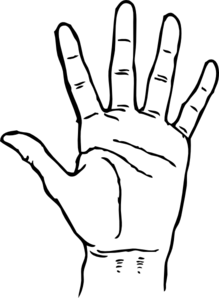 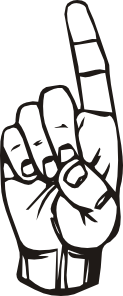 1 fingerI’d like to answer a question.
5 fingers/HandI’d like to ask a question related to what we’re learning.
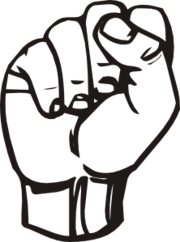 FistI’m confused/pleaseslow down.
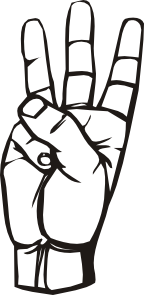 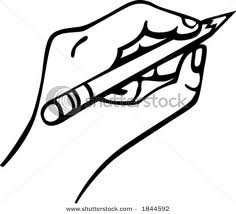 3 FingersI need a tissue,I’m sick, anythingelse.
Pencil in the airI need a pencil.
Homework Check
Please take out your homework and we will quickly go over the correct answers.
Perfect Squares
A perfect square is a number that results in a whole number when the square root is taken.
Example: √100 = 
Example: √49 = 
Example: √16 =
Perfect Squares
Please look to the board for the visual regarding perfect squares
[Speaker Notes: Example: 3squared. Draw dots to represent that the whole number will be the sides of a square.]
Imperfect Squares
An imperfect square is a number that results in a continuous decimal when the square root is taken.
Example: √52
We know this is not a perfect square because if we try to draw our diagram, it will not work!
Imperfect Squares
We can easily identify whether or not a number is a perfect square based on the numbers we learned yesterday in class, but we can also use our knowledge to estimate what the square root of a perfect square would be.
Example: √92
Which two perfect squares do we know that are before and after 92?
81 & 100
Find the square root of these perfect squares.
√81 = 9 & √100 = 10
Therefore, we know our answer is:
Between 9 and 10. 
Because 92 is closer to 100 than is it to 81, we can estimate the square root of 92 as 9.5.
Imperfect Squares Guided Practice
Between which two whole numbers is √48? Make an estimate for your answer.
Imperfect Squares Guided Practice
Between which two whole numbers is √17? Make an estimate for your answer.
Imperfect Squares Guided Practice
Between which two whole numbers is √46? Make an estimate for your answer.
Imperfect Squares Guided Practice
Between which two whole numbers is √14? Make an estimate for your answer.
Let’s check your estimate on the calculator.
As you were told, the number is a continuous decimal.
Try with your partner to make a dot diagram using the answer to √14.
Perfect and Imperfect Squares
Without using your calculator, determine whether or not these squares as perfect or imperfect SILENTLY AND INDEPENDENTLY. You will have 1 minutes to determine the answer and then we will go over the answers.
√100
√63
√5
√20
√80
Perfect and Imperfect Squares
SILENTLY & INDEPENDELTY, 1 finger will represent a perfect square and 2 fingers will represent an imperfect square.
Only raise your fingers when prompted.
√100
√63
√5
√20
√80
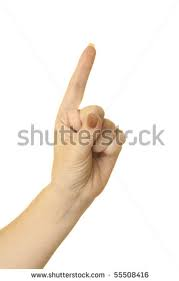 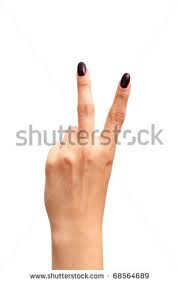 Perfect Square
Imperfect Square
Exit Ticket
Each of you will receive an exit ticket. 
The exit ticket has 3 problems on it.
You will complete the exit ticket in 5 minutes and it must be turned in before you can exit the classroom.
You must work SILENTLY and INDEPENDENTLY


HOMEWORK – Worksheet! 
Do Now – August 15th, 2012
Answer the following SILENTLY & INDEPENDENTLY:
Estimate √45.
Calculate √36.
Explain the difference between a perfect and imperfect square – show examples!
Today’s Objective
SWBAT define natural numbers, whole numbers, and integers.
SWBAT create the number diagram.
SWBAT categorize numbers in the number diagram.
Today’s Agenda
Do Now – 5 minutes
Reminders – 2 minutes
Types of Numbers – 10 minutes
Number Diagram – 10 minutes
Categorizing Numbers – 10 minutes
Numbers Guided Practice – 10 minutes
Exit Ticket – 5 minutes
Reminders
Surveys WERE DUE YESTERDAY!
Student survey: http://bit.ly/OT4xhd
Parent survey: http://bit.ly/MPcNff
Supplies WERE DUE MONDAY!
For you: dividers, binder, paper, pencil pouch
For me: copy paper, tissues, anti-bacterial gel
A GRADE WILL BE GIVE THIS WEEKEND BASED OFF OF MY LIST OF SUPPLIES!
QUIZ ON FRIDAY!
Binder checks are random – make sure yours is organized and set up!
Types of Numbers
There are 3 different types of numbers we will discuss today:
Natural Numbers
Whole Numbers
Integers
Types of Numbers
Natural numbers are also known as counting numbers.
The lowest natural number is 1.
There are no negative or decimal natural numbers.
There is not a highest natural number because numbers go to infinity.
Example: 1, 2, 3, 4, 5, 6 ….. ∞
Types of Numbers
Whole numbers are just like counting numbers, but include 0.
The lowest whole number is 0.
  There are no negative or decimal whole numbers.
There is not a highest natural number because numbers go to infinity.
Example: 0, 1, 2, 3, 4, 5, 6, 7 …… ∞
Types of Numbers
Integers are considered positive and negative counting numbers.
The lowest integer is -∞.
There are no integers with decimals.
The highest integer is ∞.
Example: -∞, -20, -10, -9, 0, 2, 7, 10, 125….∞
Types of Numbers
Integers
Whole Numbers
Natural Numbers
Identifying Types of Numbers
Identify each number as natural, whole, or integer. Numbers may fit into more than one category.
WE will work on 1-4, you will work on 5-7 with your PARTNER, and do 8-10 ON YOUR OWN.
-20				6. 2
0				7. -10
1				8. 87
200				9. -∞
-1,256			10. ∞
Grouping Numbers into Subsets
Example: Which groups of numbers consists of only whole numbers?
(1, 2, 3)
(-1, 0 ,1)
(-2, -1, -3)
(0, 1, 2)
Grouping Numbers into Subsets
Example: Below is a subset of natural numbers. Which number could be added to this subset?					(1, 10, 15, 35)
-1
-10
0
∞
Grouping Numbers into Subsets
Example: Write the most specific subset each number could be classified as:
0
-64
√25
-32
100
Exit Ticket
Each of you will receive an exit ticket. 
The exit ticket has 1 (large) problems on it.
You will complete the exit ticket in 5 minutes and it must be turned in before you can exit the classroom.
You must work SILENTLY and INDEPENDENTLY


HOMEWORK – 
Worksheet! 
Do Now – August 16th, 2012
Answer the following SILENTLY & INDEPENDENTLY ON YOUR OWN PAPER!
What are the three types of Numbers discussed yesterday?
Classify these in the most specific subset:
√36
∞
-∞
0
-10
-23
Today’s Objective
SWBAT display mastery through stations activity.
Today’s Agenda
Do Now – 5 minutes
Stations – 12 minutes each
Closing/Reminders – 4 minutes
Stations
You will be in groups of 5.
You will physically move as the timer indicates.
This is group work time – YOU ARE TO WORK TOGETHER AND WILL EARN A GRADE AS A GROUP.
If I notice someone is not participating, you will not earn a good grade.
Station 1
Be the teacher! Imagine that someone just joined our class and knows nothing about squaring or taking the square root of a number. It is your job as a team to write a mini-lesson that explains what it means to square a number and to take the square root of a number. 
This lesson must include:
The definitions of squaring a number and the definition of taking the square root of a number.
2 examples of squaring a number & 2 examples of taking the square root of a number. 
An explanation of how you would teach this lesson to the new student.
Station 2
Station 2: Write a Song/Rap
What better way to remember new information than through song or rap!? At this station your team has the task to write a song or rap to remember the concepts of integers, whole numbers and natural numbers. 
This song or rap must include:
The definition of each number group
Examples of what group or groups certain numbers fall into 
The song/rap must rhyme! (It is completely ok to use the tune of another song you already know and just change the words!!
Station 3
Station 3: Use the Squares to Define Perfect and Imperfect Squares
It is important that we fully understand why some squares are perfect and some squares are imperfect. You will be given a table with a list of numbers to take the square root of. As a team, take the number of little squares as the number on the list, and try to create a big square with it. This means that the height needs to be the same number of little squares as the length. If this can be done, then your number is a perfect square! If the little squares can’t make a big square, then the number is an imperfect square. Circle the correct answer on your table. If this can’t be done, please estimate the square root.
Quiz Tomorrow!
Topics for tomorrow’s quiz:
Squaring Numbers
Taking the Square Root of Numbers
Perfect Squares
Imperfect Squares
Number Classification
BE SURE TO BE ABLE TO EXPLAIN DIFFERENCES AND SIMILARITIES!
Do Now- August 17th, 2012
Please clear off your desk of everything except your pencil and a plain sheet of paper.
If you have any questions before the quiz I will address them, otherwise we will get started immediately.
Wait SILENTLY for further instruction.
NO PEN ON THE QUIZ!